Tolerance Stacks
Why you need Tolcap for a capable stack tolerance
August 2022
© CapraTechnology 2022
Tolerance Stacks: 1
Tolcap for Tolerance Stacks
Statistical tolerancing is almost always misapplied!

Tolerance stacks are not easy, and this presentation sets out to explain:
The assumptions of statistical tolerancing
Why Tolcap is vital for valid statistical tolerancing
A straightforward method of calculating a sound statistical stack tolerance using Tolcap
August 2022
© CapraTechnology 2022
Tolerance Stacks: 2
The Tolerance Stack Problem
d1 ± t1
d2 ± t2
d3 ± t3
d4 ± t4
We set tolerances for components, but it is often necessary to ensure the parts fit properly when they are assembled together.
The diagram above represents an assembly.
Three ‘blocks’ dimensioned d1 ± t1, d2 ± t2 and d3 ± t3 are fitted side by side into a ‘cradle’ dimensioned d4 ± t4.
Will they fit?
Clearly we need d4 > d1 + d2 + d3 to allow for the blocks being larger than nominal size, but if the difference is too large, the assembly may be too ‘slack’ when the blocks are smaller than nominal.
So what should we specify for d4?
August 2022
© CapraTechnology 2022
Tolerance Stacks: 3
The Tolerance Stack Problem
d1 ± t1
d2 ± t2
d3 ± t3
d4 ± t4
Worse case:
The assembly will always fit if the parts are in tolerance and:		d4 – t4 > d1 + t1 + d2 + t2 + d3 + t3
or 		d4 = d1 + d2 + d3 + t1 + t2 + t3 + t4  	(note we add t4)

More often than not when the dimensions are at the opposite end of the tolerance band, the assembly would be unacceptably slack.  In this case it is common practice to use:
Statistical Tolerancing:   d4 = d1 + d2 + d3 + √{t12 + t22 + t32 + t42}
This gives a smaller answer for d4, so less ‘slack’ - but is it justified?
August 2022
© CapraTechnology 2022
Tolerance Stacks: 4
Statistical Tolerance Justification
We know  that ‘root-sum-squaring’ numbers gives a smaller answer than just adding them up.  But does it mean anything?

The basis of statistical tolerancing is a mathematical theorem:
If a variable (let’s call it ‘stack’) is constructed by adding or subtracting a number of component variables that are all independent and normally distributed, with mean Xbari and standard deviation σi then ‘stack’ will also be normally distributed with:
Mean = Xbarstack  = Σ Xbari 
and 		
σstack = √Σ σi2 
‘Σ’  means add up all the Xbar’s or σ’s 
The Xbari ’s have to be added algebraically, that is added or subtracted as appropriate, but the σi2 are all positive and all add.
√(x2+y2)
x
y
August 2022
© CapraTechnology 2022
Tolerance Stacks: 5
The Tolerance Stack Problem
d1 ± t1
d2 ± t2
d3 ± t3
d4 ± t4
If we could travel forward in time, we could measure the dimensions of the components in the stack, assure ourselves they are indeed independent, check that they are normally distributed and measure  Xbari and σi.  Then we could properly calculate the stack tolerance.If our tolerances happen to be the same multiple of the sigma’s, and if the Xbari all come out at the nominal dimension, then ‘root-sum-squaring’ the tolerances will work.
But how do we know?
If we don’t know, there is no justification for ‘root-sum-squaring’!
But we have Tolcap! ...
August 2022
© CapraTechnology 2022
Tolerance Stacks: 6
The Tolerance Stack Problem
d1 ± t1
d2 ± t2
d3 ± t3
d4 ± t4
Let’s continue to use the same example to explore the traditional approach to statistical tolerancing  and then to look at a method for calculating stack tolerances using Tolcap.
We will compare and explore how stack tolerances are calculated as a function of the component tolerances:  
tstack = f{ti}
e.g. tstack = √Σ ti2 = √(t12 + t22 + t32 + t42)
The algorithms or equations will be given and explained for the general case, but purely to compare approaches we will take the specific (if implausible) case where all the component tolerances happen to come out equal: 
t1 = t2 = t3 = t4 = t  	let’s call that t*stack
August 2022
© CapraTechnology 2022
Tolerance Stacks: 7
Some Maths
The following slides will use some maths, so let’s review some mathematical manipulation here.
As explained above,  Σdi means add up all the values (and don’t forget they may be plus or minus).
So in our example, to calculate the nominal ‘gap’:	Σ di =  – d1 – d2 – d3 + d4

Recall that √Σσi2 means square all the sigmas, add them all up (no minuses unfortunately!) and take the square root of the sum. 
Note that, where c is a constant
√Σ(cσi)2 = √Σc2σi2 = c x √Σ σi2 	i.e. we can take any constant outside the brackets.  
That enables us to say for example that
If ti = 6σi,	then 	√Σσi2 = (√Σ ti2)/6  	or even 	√Σ(4.5σi)2 = (√Σti2) x 4.5/6 

Finally, for the purpose of the comparative example, note that for four equal tolerances:	
t1 = t2 = t3 = t4 = t* 	
Σ ti = 4t*	but     √Σ ti2 = 2t*
August 2022
© CapraTechnology 2022
Tolerance Stacks: 8
Traditional Statistical Tolerancing
When statistical tolerancing was conceived, a tolerance of just 3σ was considered entirely adequate! 
Assuming component tolerances were set at 3σ, a three sigma stack tolerance was calculated as √Σti2 .
This procedure was found to give optimistic results, and in 1962 Arthur Bender Jr published a paper which proposed adding a 50% margin to the stack tolerance, thus 
tstack = 1.5√Σti2 
‘Benderizing’ is still a mainline traditional approach.

Tolcap  predicts Cpk rather than σ, but we can readily make use of Tolcap to analyse the traditional method and then look at how it can be developed and improved.
August 2022
© CapraTechnology 2022
Tolerance Stacks: 9
A Six Sigma Stack Tolerance
Design for Six Sigma says to set the tolerance to six sigma to allow 1.5σ for the ‘process shift’ i.e. to allow for the other assumption of the maths of normal distributions that the mean of the parts may not match the nominal dimension.

Does this mean that the process shift  for every manufacturing process really is 1.5σ ?  No!  - but if necessary that shift could be detected in production (using a four-sample Xbar _R control chart).  A control chart cannot be too commonly  required, so this implies that 1.5σ is generally sufficient.
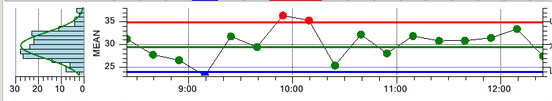 August 2022
© CapraTechnology 2022
Tolerance Stacks: 10
A Six Sigma Stack Tolerance
The empirical data in Tolcap reflects the reality of the various manufacturing processes and confirms that 1.5σ is sufficient - but not necessary. The process shift in Tolcap may be as much as 1.5σ, but it will be smaller if appropriate to the process. 
Extracting the process shift from Tolcap is no simple matter - it varies across the maps, and the effect of the wizards depends on which issues are being compensated.   
So let’s use Tolcap taking the Six Sigma approach that 1.5σ gives a reasonable conservatively large process shift.  
A sensitivity analysis will be addressed in a later slide.
August 2022
© CapraTechnology 2022
Tolerance Stacks: 11
Traditional Statistical Tolerancing
To analyse tolerancing algorithms we will get our tolerances from Tolcap.  We will use Tolcap to find the tolerance we need to achieve a target  process capability.  We want sigma values for these tolerances.

Let’s start with the ‘Six Sigma’ approach and tolerances:
Open Tolcap, select a process,  and select the Cpk tab rather (than Tolerance).  
Enter the nominal dimension.
Set Target Cpk to 1.5
Apply the wizards and find what tolerance Tolcap gives.

Repeat for each dimension in the stack.
August 2022
© CapraTechnology 2022
Tolerance Stacks: 12
Traditional Statistical Tolerancing
Now we can analyse the traditional approach!

Assume Tolcap has given us ‘Six Sigma’ tolerances: ti = 6σi
So if we did want three sigma tolerances for the traditional approach, we could halve the Six Sigma tolerances and get ti/2
Our (three sigma!) stack tolerance is then: 
tstack=√Σ(ti/2) 2=(√Σti2)/2=0.5√Σti2
The ‘Benderized’ tolerance would be 50% larger, i.e. 0.75√Σti2 . 

In the specific comparison case where all the tolerances are equal, remembering that √Σti2 = 2t
t*stack=√Σ(ti/2)2= (√Σti2)/2=2t/2=t 
and the Benderized tolerance would be 1.5t. 

But do remember that t is a Six Sigma component tolerance ... and don’t we want a Six Sigma stack tolerance to go with that?
August 2022
© CapraTechnology 2022
Tolerance Stacks: 13
A Six Sigma Stack Tolerance
How could we work out a six sigma stack tolerance ?
Maybe  we just root-sum square the component tolerances?
That works for component tolerances:
So   tstack=√Σ(ti)2 and for equal tolerances t*stack=√Σti2 = 2t 

Or maybe we still need to ‘Benderize’  the tolerance?
Do we need the full 50% extra?    t*stack=1.5 x √Σti2=3t ...

Or is the traditional correction for three sigma tolerances enough?
That would be an extra 25%, so    t*stack=2.5t 

Let’s look at the process shift allowance more closely.
August 2022
© CapraTechnology 2022
Tolerance Stacks: 14
A Six Sigma Stack Tolerance
The process shift recognises that the mean dimension of the parts is not necessarily equal to the nominal dimension on the drawing.

Thinking real process shifts, for some processes such as turning, the shift will depend on how well the setter has set up the batch.

For processes such as moulding, the process shift will to a large extent drift over time as the tool wears.

The process shift thus includes at least an element which is not variable from part to part but fixed from batch to batch, or drifts very slowly over time.

So while it makes sense to root sum square the ‘random’ part to part element of the tolerances (provided they are independent and normal), it may be prudent to combine the process shifts worst case – and simply add them up rather than root sum square them.
August 2022
© CapraTechnology 2022
Tolerance Stacks: 15
A Six Sigma Stack Tolerance
On this basis:
Our six sigma tolerance ti = 6σi
Process shift is 1.5σi = ti/4   
Part-to-part variation is 4.5σi =3ti/4
Then tstack=Σ(ti/4) + √Σ(3ti/4)2   
Simplifying the equation to make computation easier
tstack=Σ(ti) x ¼ + √Σ(ti)2 x ¾

In the specific comparison case where all the tolerances are equal
t*stack=4t/4 + 2t x 3/4 = t + t x 3/2=2.5t
It is tempting to say that this lines up with one of our ‘Benderised’ projections, but remember this is a special artificial example that happens to use four components.
August 2022
© CapraTechnology 2022
Tolerance Stacks: 16
A Six Sigma Stack Tolerance
But here at last is a method! 

tstack=Σ(ti) x ¼ + √Σ(ti)2 x ¾

Find 6σ tolerances from Tolcap, add one quarter the sum of the tolerances to three quarters the root-sum-square of the tolerances.
August 2022
© CapraTechnology 2022
Tolerance Stacks: 17
Sensitivity Analysis
The analysis above assumed a ‘Design for Six Sigma’ 1.5σ process shift in the tolerances obtained from Tolcap.
If we knew the process shifts were smaller we would modify our calculation.
For example, suppose the data in Tolcap reflected only 0.5σ process shifts for all the components of the stack. Then a Cpk = 1.5 tolerance  will comprise 4.5σ for the short term variation plus only 0.5σ for the process shift - a five sigma tolerance where we expected a six sigma tolerance!  What is the effect of this? 
Process shift = 0.5σi = ti/10, 		Part to part 4.5σi =9ti/10

Now tstack= Σ(ti/10) + √Σ(9ti/10)2 = 0.1Σ(ti) + 0.9√Σ(ti)2 

If tstack=0.1Σ(ti)+0.9√Σ(ti)2 
then in the specific comparison case where all the tolerances are equal 
t*stack=0.1 x 4t + 0.9 x 2t=0.4t + 1.8t=2.2t
August 2022
© CapraTechnology 2022
Tolerance Stacks: 18
Sensitivity Analysis
Of course we didn’t know we had a five sigma tolerance, but we can have some confidence that our computation assuming ti=6σi is conservative.  
The margin in t*stack would be 12%.
If there were processes such that all the component process shifts were zero, then each ti=4.5σi , and we would want to simply root-sum-square the tolerances.  
In this case we would find t*stack=2t
and the margin in t*stack would be  20%.
August 2022
© CapraTechnology 2022
Tolerance Stacks: 19
A 5.5 Sigma Stack Tolerance!
The  analysis used can readily be applied to Tolcap’s  default Cpk=1.33 tolerances.  For the same process and dimension as in the ‘Six Sigma’ case, we still assume the process shifts are 1.5σ, and for Cpk=1.33, our tolerance needs another 4σ for part to part variation - this is now ‘Design for  5.5σ’ ! 
ti=5.5σi  	
1.5σi=3/11ti  	
4σi =8/11ti 
tstack = Σ (ti) x 3/11 + √Σ(ti)2 x 8/11 

So we have a simple algorithm for tolerance stacks with a minimum Cpk=1.5 or Cpk=1.33 to match our component Cpk .
August 2022
© CapraTechnology 2022
Tolerance Stacks: 20
Using Tolcap
We hope this presentation has explained:
The assumptions of statistical tolerancing
Why Tolcap is vital for valid statistical tolerancing
A straightforward method of calculating a sound statistical stack tolerance using Tolcap:

For ‘six sigma’ tolerances, use Tolcap to set component tolerances at Cpk = 1.5, and then:

tstack =  Σ (ti) x ¼ + √Σ(ti)2 x ¾


For Tolcap ‘default’ Cpk = 1.33 tolerances, use Tolcap to set component tolerances at Cpk = 1.33, and then:

 tstack =  Σ (ti) x 3/11 +  √Σ(ti)2 x 8/11
August 2022
© CapraTechnology 2022
Tolerance Stacks: 21
For more information visit
www.tolcap.com
August 2022
© CapraTechnology 2022
Tolerance Stacks: 22